Credit Exposure Update
Spoorthy Papudesi


Credit Work Group
ERCOT Public
May 16, 2018
Credit Exposure Update
Inputs and Assumptions:
Only Active Counter-Parties are included
Counter-Parties are classified by rating and market activity
TPE and collateral balances used are averages for March and April 2018
Counter-Parties that are subsidiaries of, or guaranteed by, rated entities are given the parent/guarantor’s rating, adjusted down one notch
2
Credit Exposure Update
April 2018 compared to March 2018
Market-wide average TPE decreased from $398.7 million to $312.9 million.
TPE decreased by $37.9 million for “Load and Gen” category.
TPE decreased by $28.9 million for “Load Only” category.
TPE decreased by $18.9 million across all other categories.
Excess collateral decreased from $1,833 million to $1,718 million.
decreased by $103.28 million for “Load and Gen” category 
decreased by $18.0 million for “Gen Only” category.
increased by $6.0 million across all other categories.
Number of active Counter-Parties increased from 219 to 222.
3
Credit Exposure Update
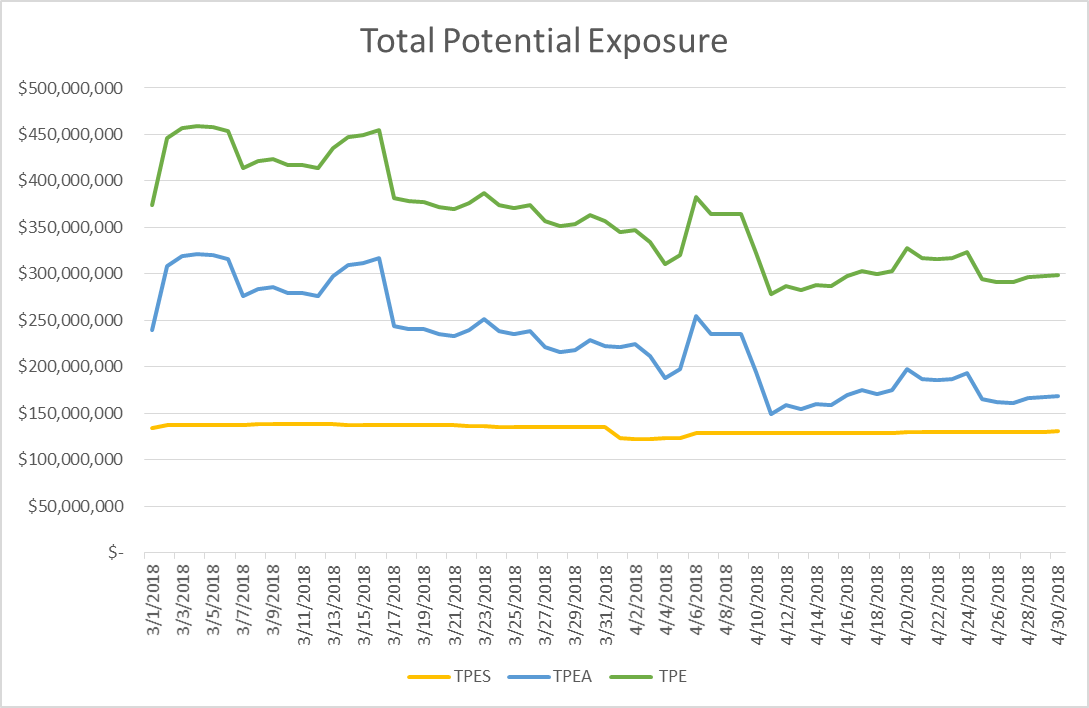 4
Credit Exposure Update
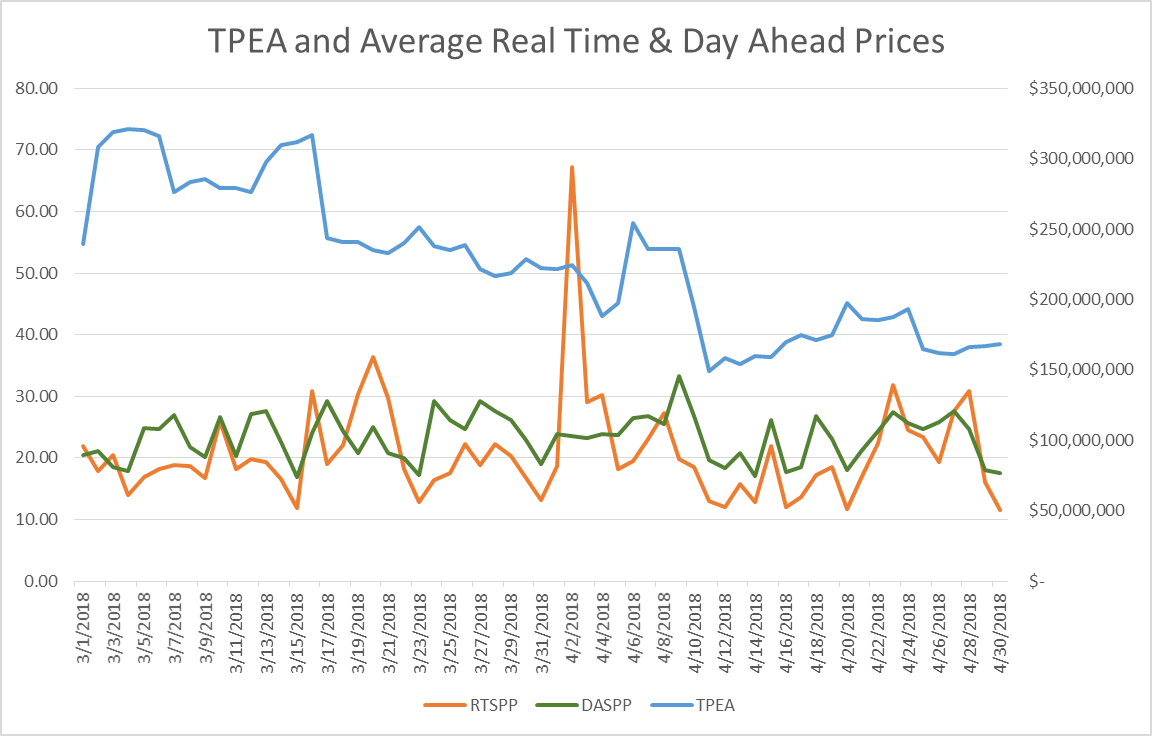 5
Credit Exposure Update
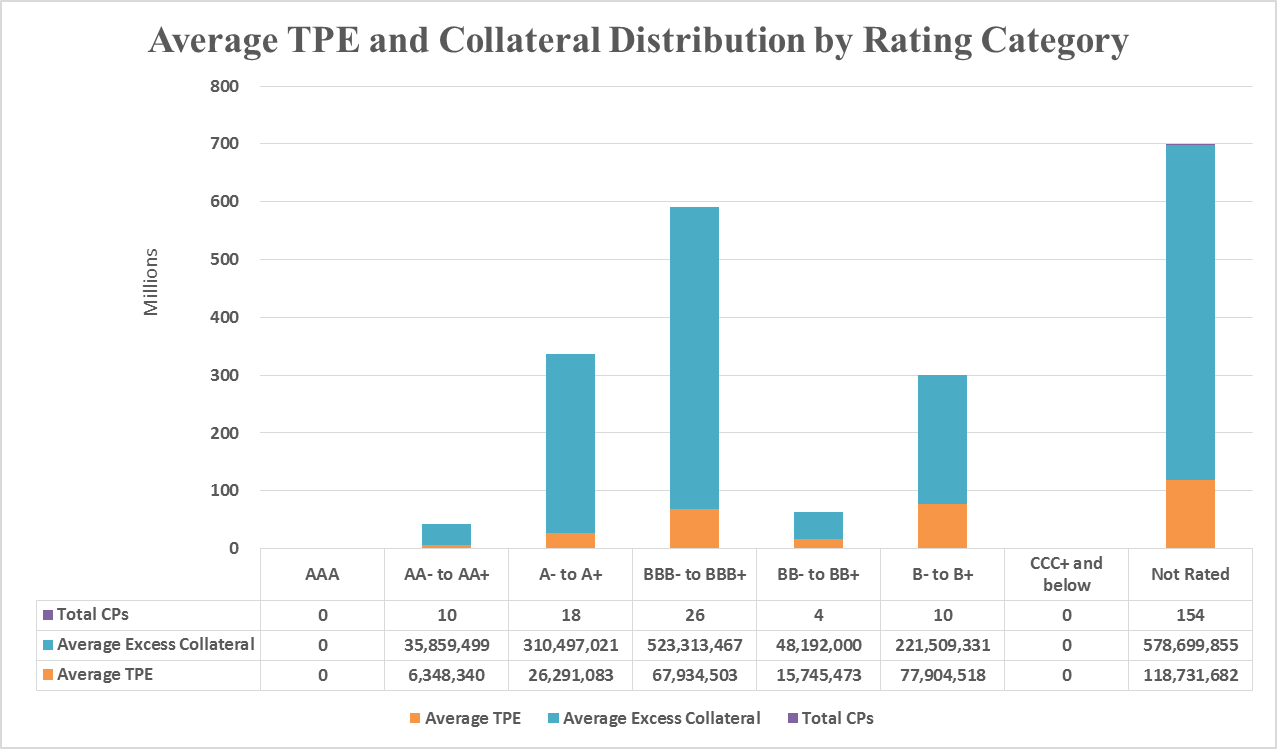 6
Credit Exposure Update
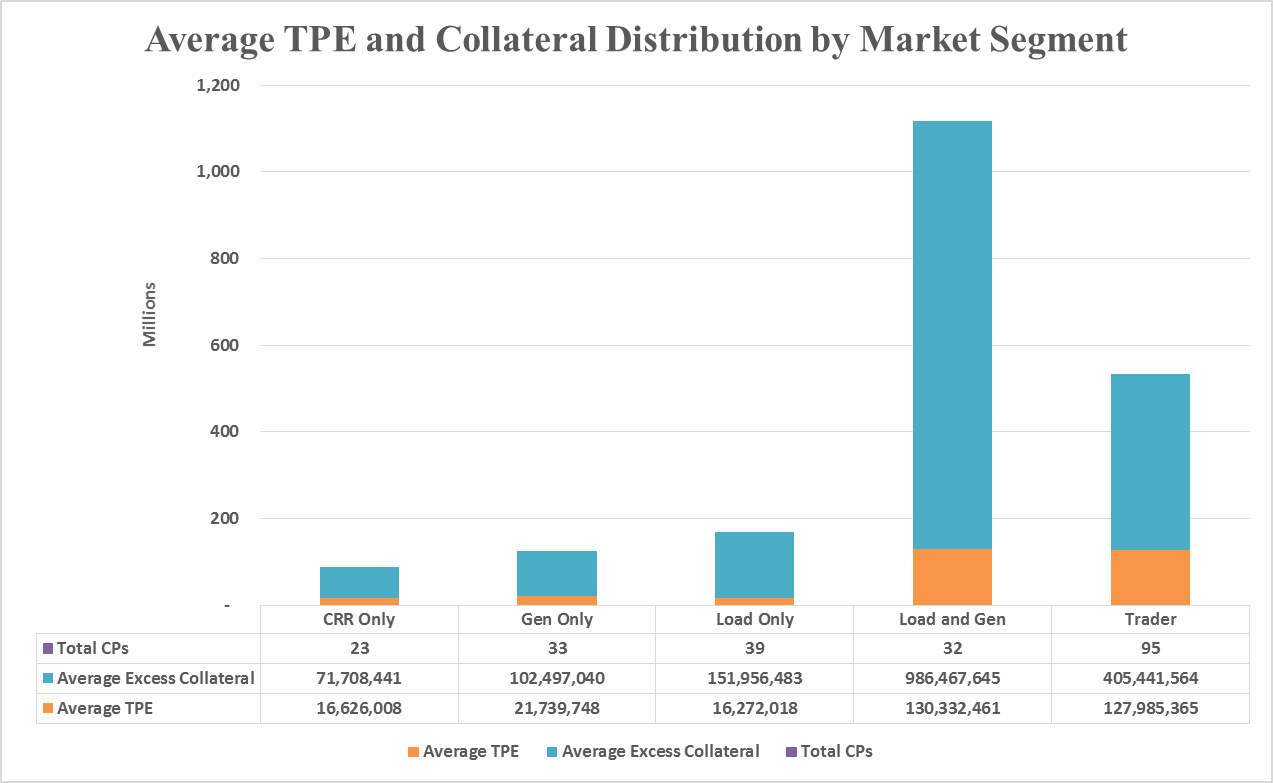 7
Credit Exposure Update
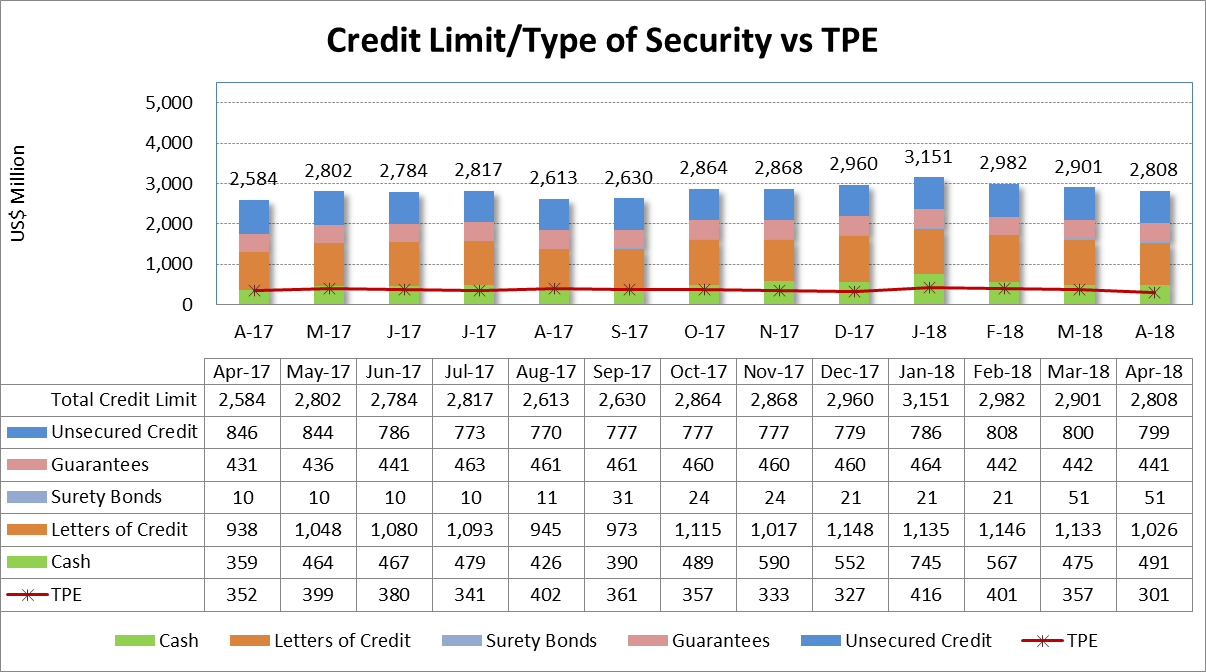 8
Credit Exposure Update
Real-Time Forward Adjustment Factor (RFAF)
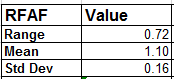 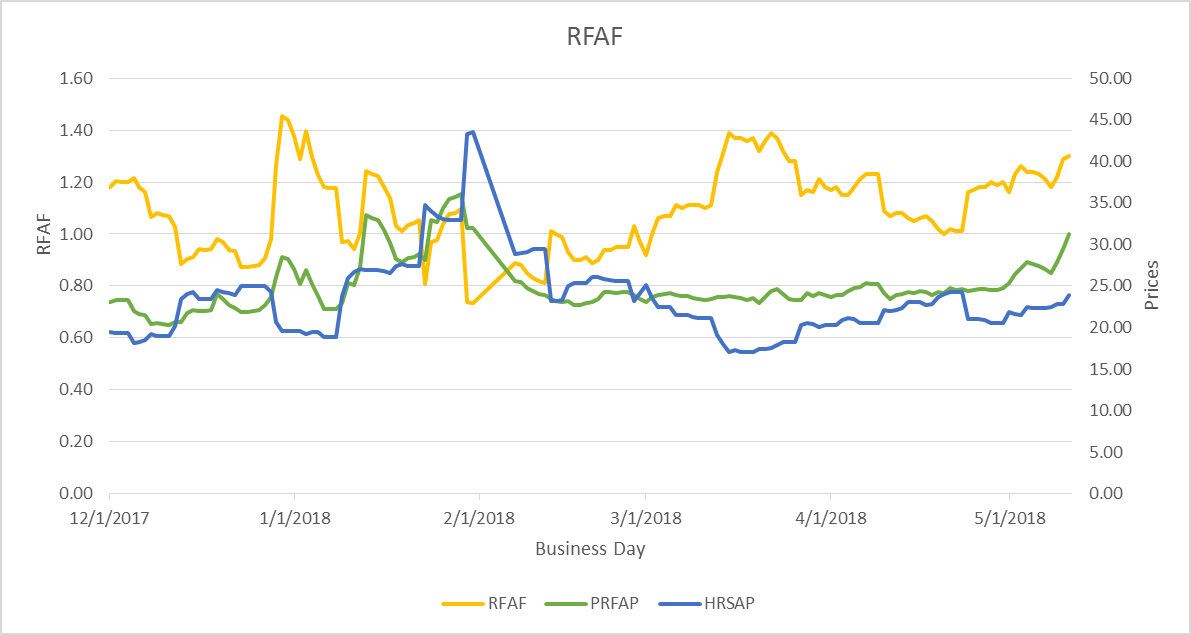 RFAF is calculated using 21 days of ICE future prices and 14 days of ERCOT Real Time Settled Prices for HB_NORTH settlement point
9
Credit Exposure Update
Day-Ahead Forward Adjustment Factor (DFAF)
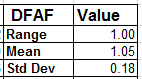 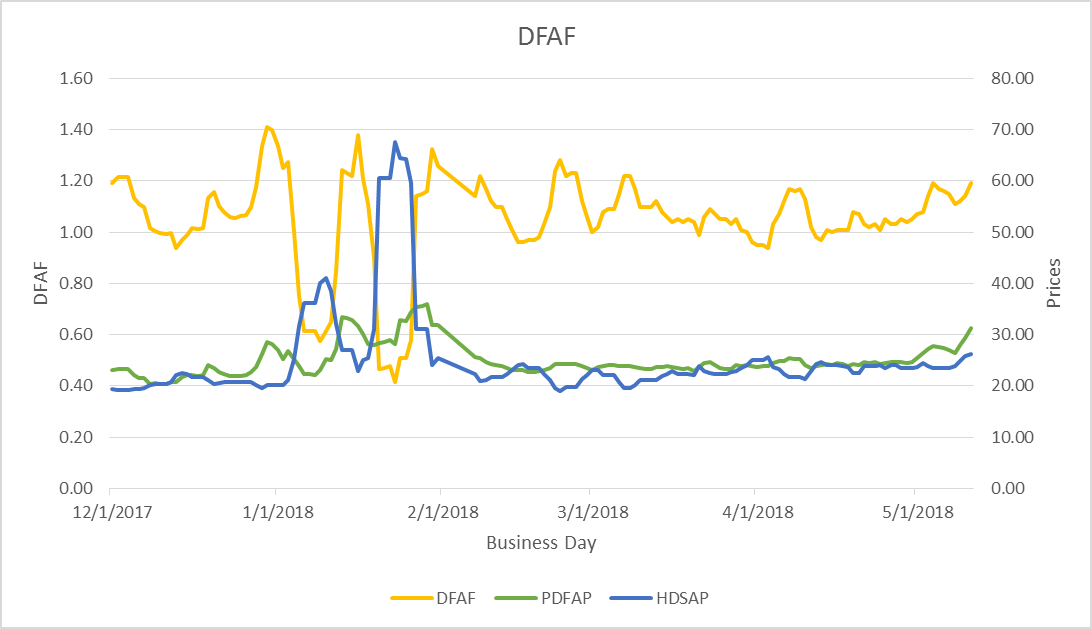 DFAF is calculated using 21 days of ICE future prices and 7 days of ERCOT Day Ahead Settled Prices for HB_NORTH settlement point
10
ICE Forward Curves April – August 2018
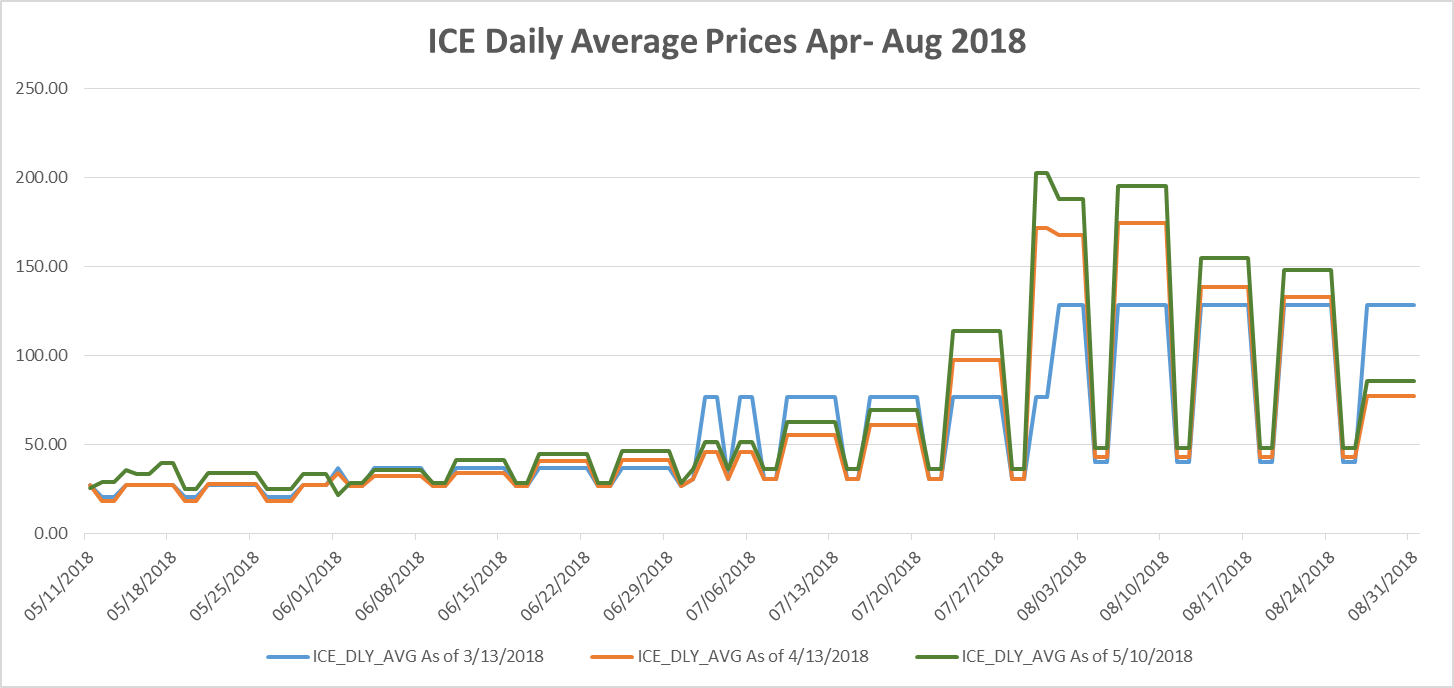 11
ICE Forward Curves April – August 2018
August ICE forward price evolution for weekdays and weekends.
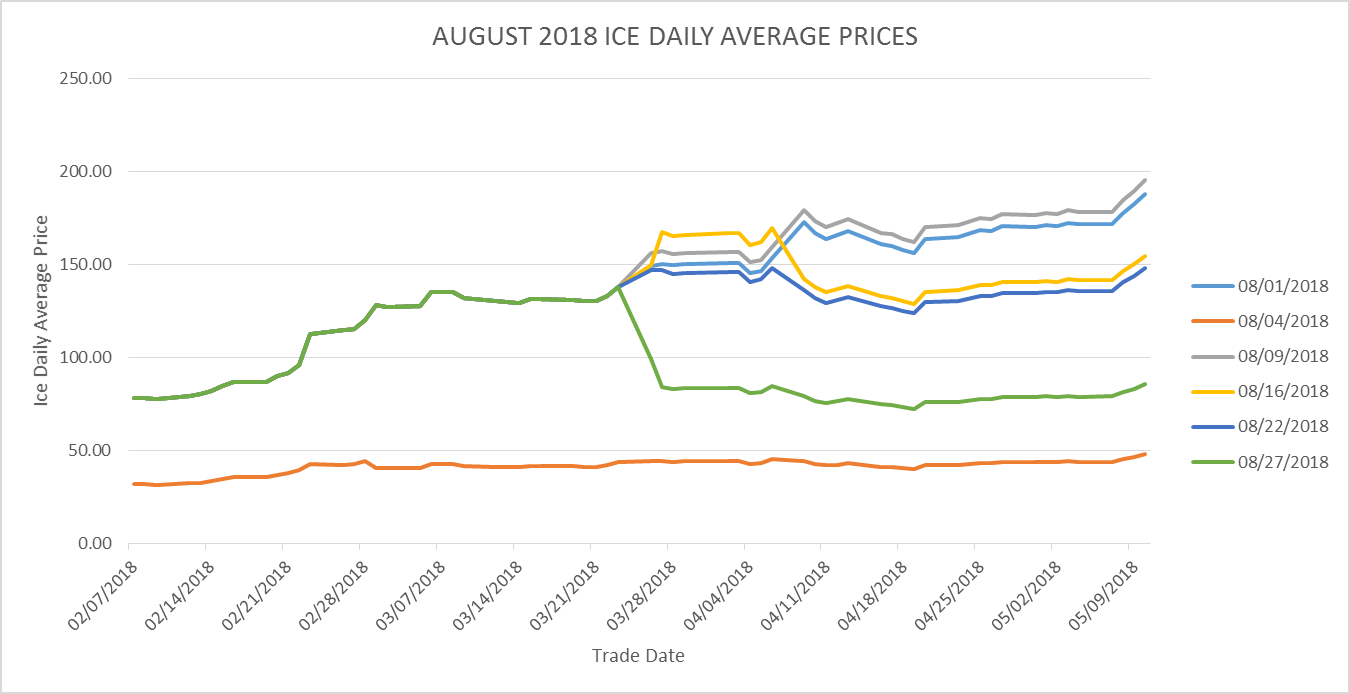 12
Credit Exposure Update
Appendix
13
Credit Exposure Update
Summary statistics by Market Segment
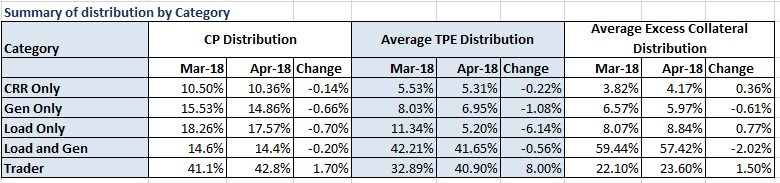 14
Credit Exposure Update
Summary statistics by Rating Group
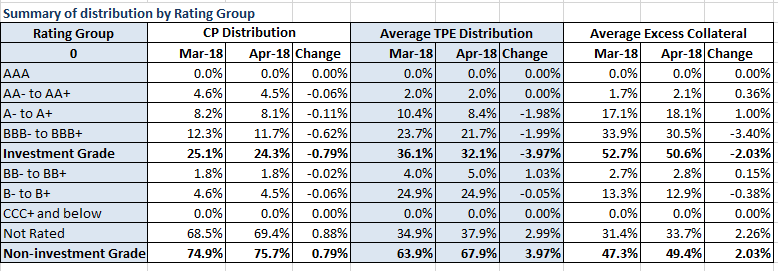 15
Credit Exposure Update
Active Counter-Parties distribution by rating and category- Apr 2018
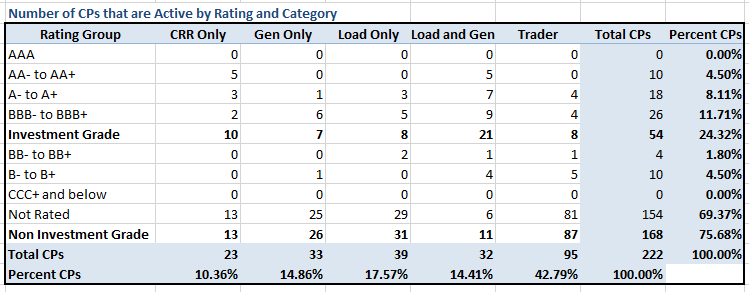 16
Credit Exposure Update
Average Total Potential Exposure distribution-Apr 2018
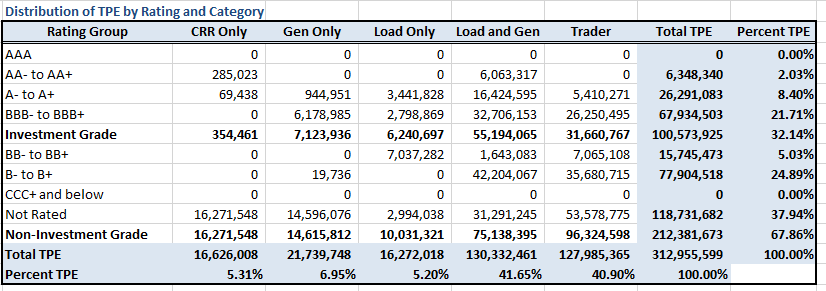 17
Credit Exposure Update
Average Excess Collateral distribution*-Apr 2018
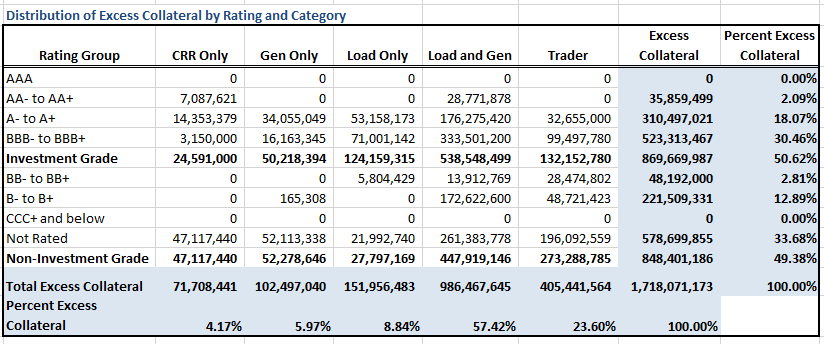 *Excess Collateral is a voluntary disposition by Counterparty
18
Credit Exposure Update
Distribution in the Bottom Quintile of Excess Collateral*-Apr 2018
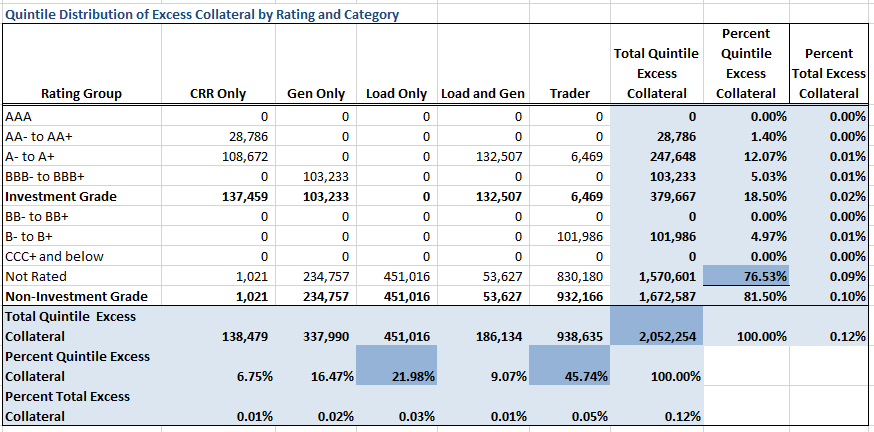 *Excess Collateral is a voluntary disposition by Counterparty
19
Credit Exposure Update
Distribution in the Bottom Quintile of Excess Collateral-Apr 2018
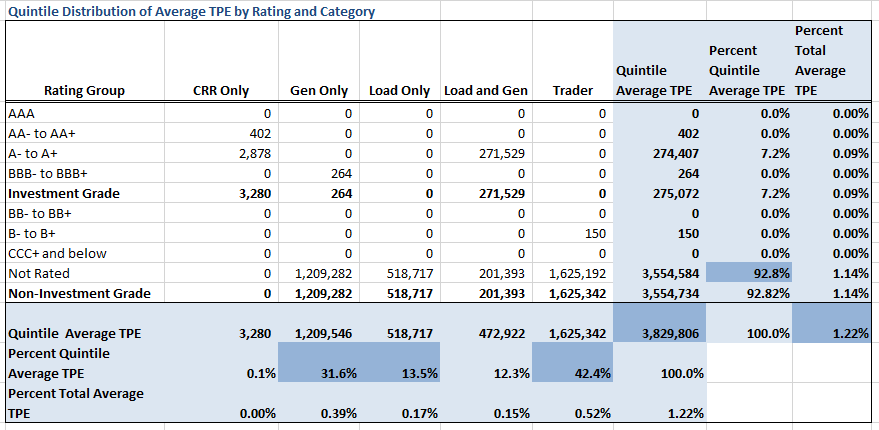 20
Credit Exposure Update
Questions
21